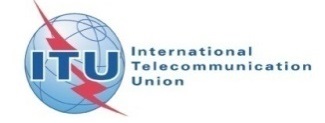 ITU Regional Standardization Forum for Africa

(Kampala, Uganda, 23-25 June 2014)
Overview of ITU-T SG12
KWAME Baah-Acheamfuor
Chairman, ITU-T SG12 
kwame.baah-acheamfuor@nca.org.gh
Kampala, Uganda, 23-25 June 2014
Structure of ITU
2
Structure of ITU-T
3
The Evolution of ITU-T SG 12
Established in 1957
Separate SG 16 for Transmission Planning
Old SG 12 just did subjective testing & telephone standards
At CCITT Plenary Assembly in 1984, these SGs were merged to form the present-day SG 12
During same time SG 12 had a Laboratory WP
Subjective & objective testing for loudness of telephones
In the CCITT Laboratory in Geneva - closed in 1988
Since 1986 Speech Quality Experts Group (SQEG)
To better provide the quality requirements and subjective testing for speech coding algorithms standardized by SG 18 (later SG 15, now SG 16)
Key role in the standardization of all of the G.711-G.729 speech and audio codecs, and still exists as Q7/12.
4
Evolved to……..
Since 1997 Video Quality Experts Group (VQEG) 
With a nucleus of subjective and objective video quality expertise from SG12
SG12 still maintains close contact with VQEG
Since the early 1990s work in SG 12 has expanded
Into many new technology areas
ATM
VoIP
Multimedia
Digital wireless
IP QoS classes
Ethernet
 IPTV, etc.
Network Performance
Resource Management.
Since 2008 SG12 was given responsibility for
Operational aspects of telecommunication network service quality
Responsibility for the QoS Development Group (QSDG) 
    
Mandate of SG12 currently as Lead Study Group on
Quality of service and quality of experience 
Driver distraction and voice aspects of car communications
5
SG 12 Mandate
Performance, QoS and QoE
Responsible for Recommendations on performance, quality of service (QoS) and quality of experience (QoE) for
full spectrum of terminals, networks and services
ranging from speech over fixed circuit-based networks 
to multimedia applications over networks that are mobile and packet based
Included are 
operational aspects of performance, QoS and QoE
end-to-end quality aspects of interoperability
development of multimedia quality assessment methodologies, both subjective and objective.
SG 12 is the Lead SG on 
quality of service and quality of experience 
driver distraction and voice aspects of car communications
http://www.itu.int/en/ITU-T/studygroups/2013-2016/12/Pages/default.aspx
6
SG 12 Leading Team
Chairman
Kwame Baah-Acheamfuor (Ghana)

Vice Chairmen
Paul Barrett (United States)
Vincent Barriac (France)
Gamal Amin Elsayed (Sudan)
Hyung-Soo Kim (Republic of Korea)
Al Morton (United States)
Qi Feng (China)
José Guadalupe Rojas Ramírez (Mexico)
Akira Takahashi (Japan)
Hassan Talib (Morocco)

TSB Support
Hiroshi Ota, Engineer
Emmanuelle Labare, Assistant
7
Working Parties
WP 1 Terminals and multimedia subjective assessment
	CHAIR: Lars Birger Nielsen (Denmark)	VICE CHAIR: Gunilla Berndtsson (Sweden)
8
Working Parties
WP 2 Objective models and tools for multimedia quality
	CHAIR: Paul Barrett (United States)	VICE CHAIR: Vincent Barriac (France)
9
Working Parties
WP 3 Multimedia QoS and QoE
	CHAIR: Paul Coverdale (China)	VICE CHAIR: Akira Takahashi (Japan)
10
Overseen by SG12
QoS Development Group
Yvonne Umutoni, Chair
Regional Group for Africa
Gamal Amin Elsayed, Chair

CarCom Focus Group (closed in 2013)
Hans Gierlich, Chair
Driver Distraction Focus Group (closed in 2013)
Scott Pennock, Chair
11
SG 12 Recommendations
E-Series: Overall Network Operation, telephone service, telephone operation and human factors
E.420-E.479, E.800-E.859
G-Series: Transmission Systems and media, digital systems and networks
G.100-series, except G.160-, G.180- and G.190-series, G-1000 series
I-Series: Integrated Services Digital Network
I.350-series (including Y.1501/G.820/I.351), I.371, I.378, I.381
P-Series, except P.900-series:Terminals, subjective and objective test methods
Y-series: Global Information infrastructure, Internet Protocol aspects and Next Generation Networks 
Y.1220-, Y.1530-, Y.1540-, Y.1560-series
12
Recently approved Recommendations
E. 803: “Quality of service parameters for supporting service aspects”
E.804:”QoS Aspects for Popular Services in Mobile Networks”
E.807: “Definitions and associated measurement methods of user-centric parameters for call handling in cellular mobile voice service”.
Kampala, Uganda, 23-25 June 2014
13
Recently approved Recommendations
ITU-T Supplement.9 (E. Series): “Guidelines on Regulatory Aspects of QoS” and some best practices worldwide

Y.1545: Roadmap for the quality of service of interconnected networks that use the Internet Protocol
Kampala, Uganda, 23-25 June 2014
14
Next Meeting
ITU-T SG12 meeting
2nd to 11th September, 2014
Geneva, Switzerland
15
Kampala, Uganda, 23-25 June 2014
Welcome to SG12
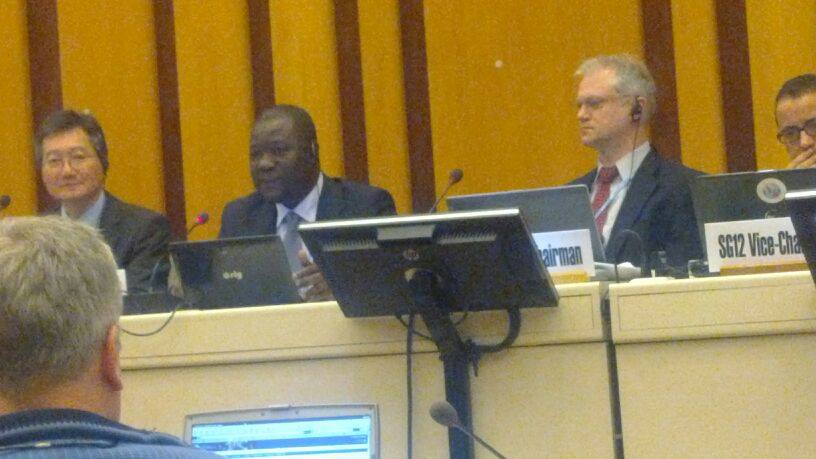 Kampala, Uganda, 23-25 June 2014
16